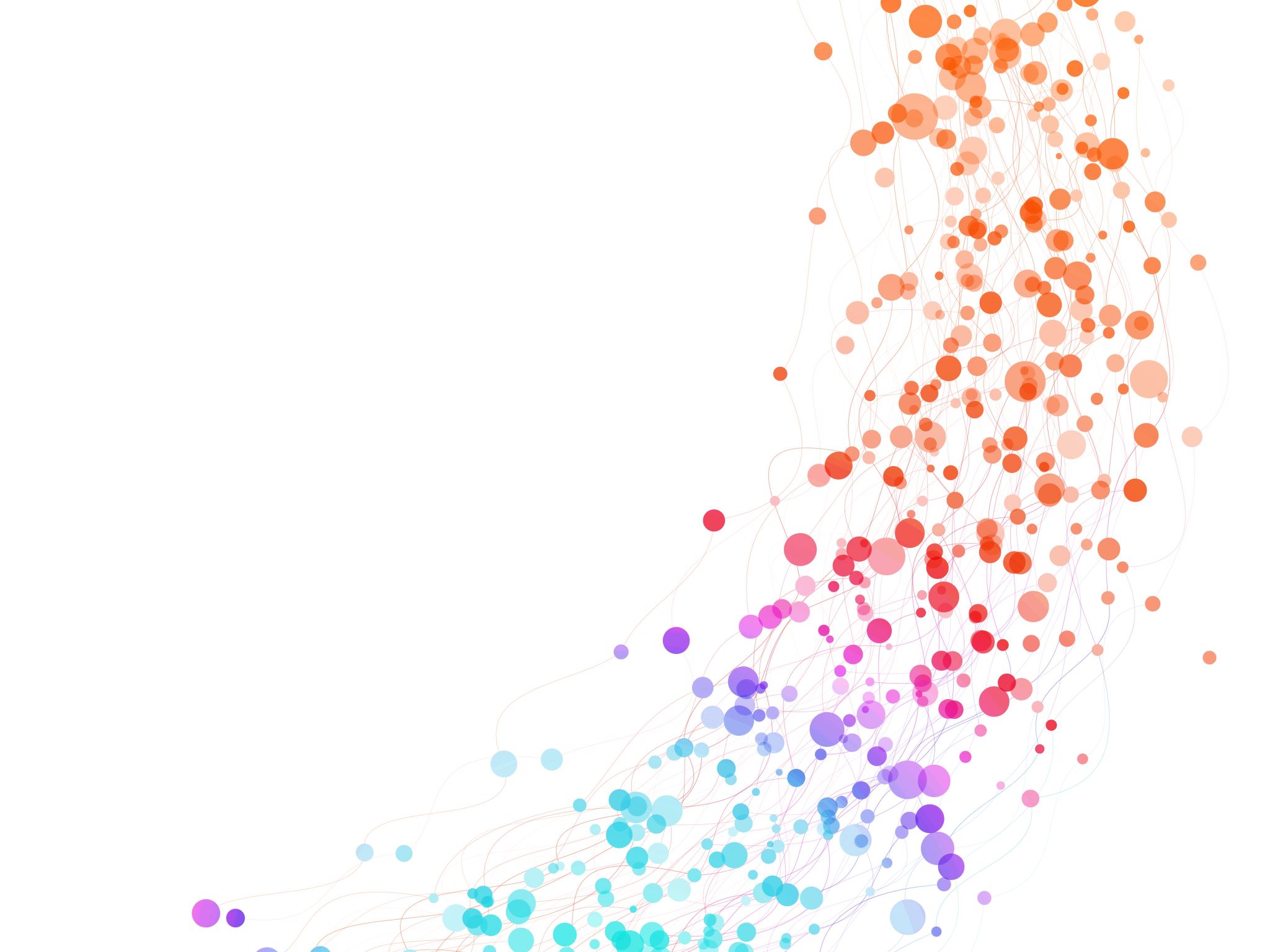 My Proposal was Declined, now what?
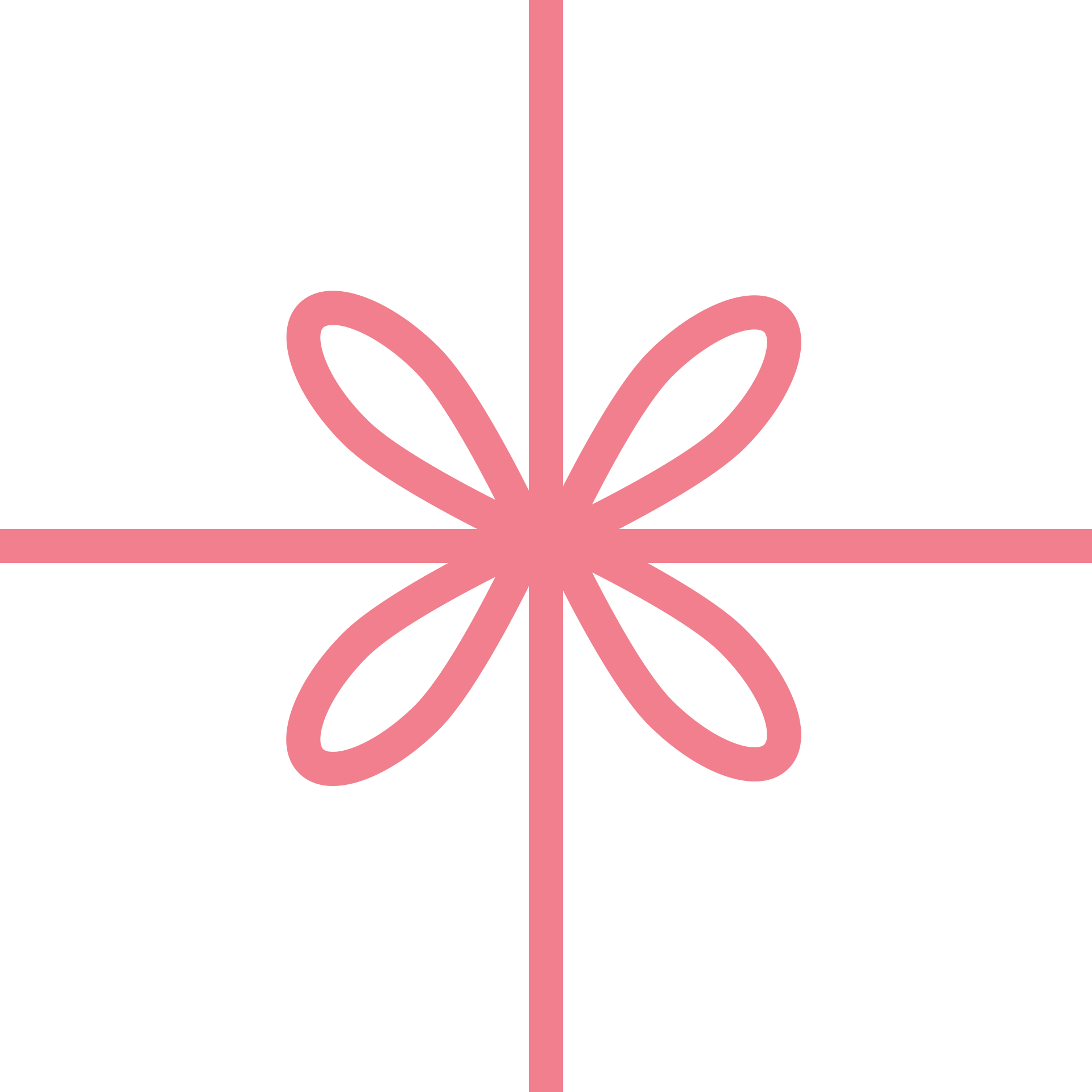 Heather Harris Wright, PhD
Associate Dean for Research
College of Allied Health Sciences & 
College of Nursing
Developing Resilience
Constructive way forward during challenging times
Can be learned and practiced
Internally – 
Awareness of own negative self-talk; develop ways to manage
Externally – 
Building relationships with peers & mentors 
Using available resources
Based on presentation, “Becoming a Resilient Scientist” Sharon Milgram, NIH Office of Intramural Training & Education
Reality
Dream
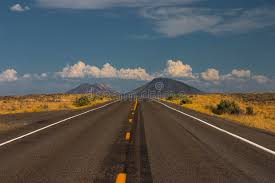 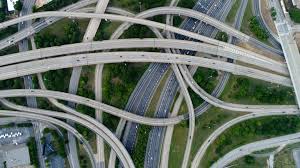 Everyone has setbacks
Grant proposal “not discussed” or “not funded”
Manuscript rejection
Harsh teaching evaluations
Difficult students
Conference presentation Q&A implodes
Use it to advance your science and grow as researchers
AND
Cultivate a more supportive research culture
Tracy Love, “Responding to Challenges with Resilience”, ASHA Pathways 2018
Attitude: follow the 5:1 Rule
Ability to resubmit 
Identify what they liked in the proposal
A good idea that we hadn’t thought about 
You may disagree but have a good rationale for  your position
Will encourage to develop an argument; construct; etc…
“They hated it”
Action
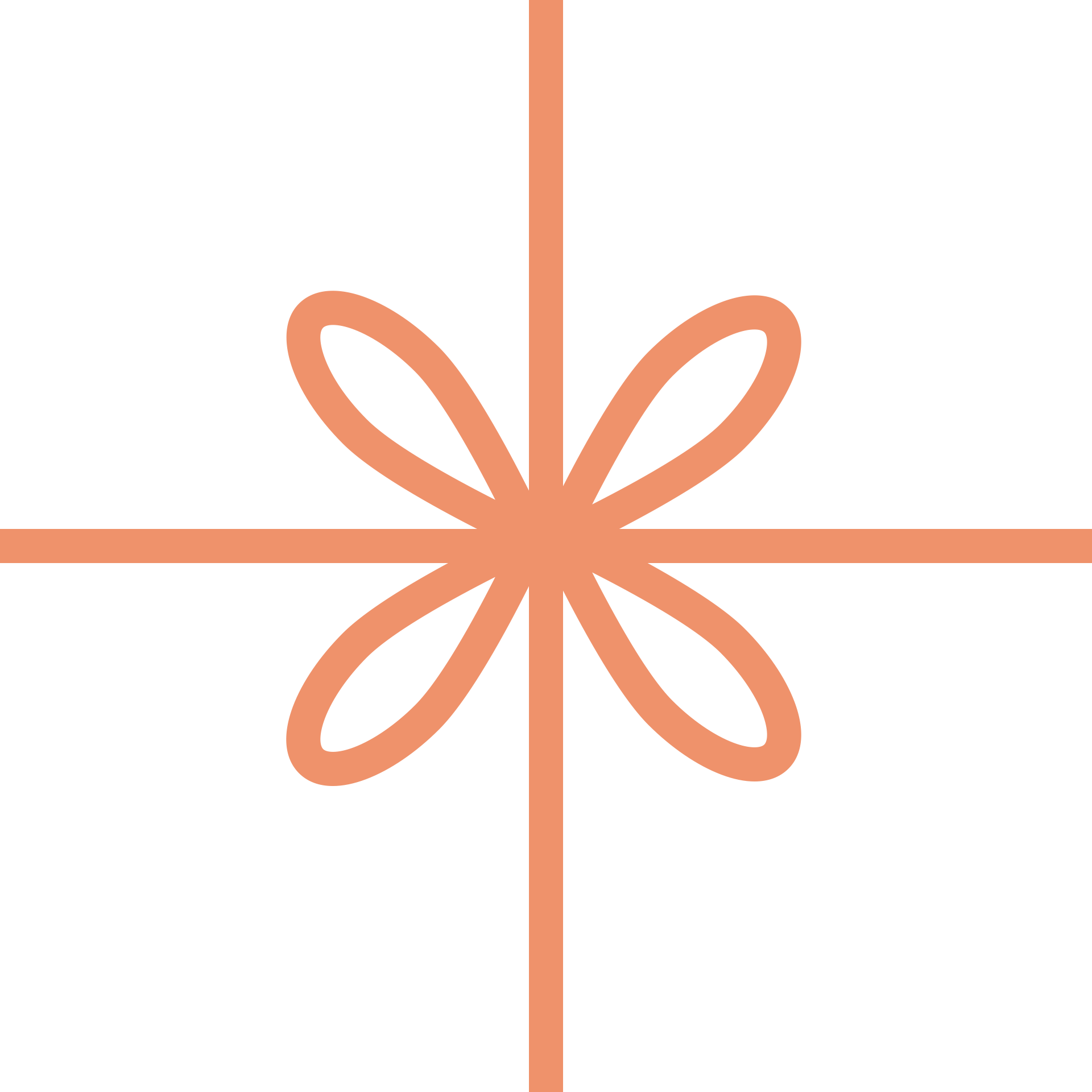 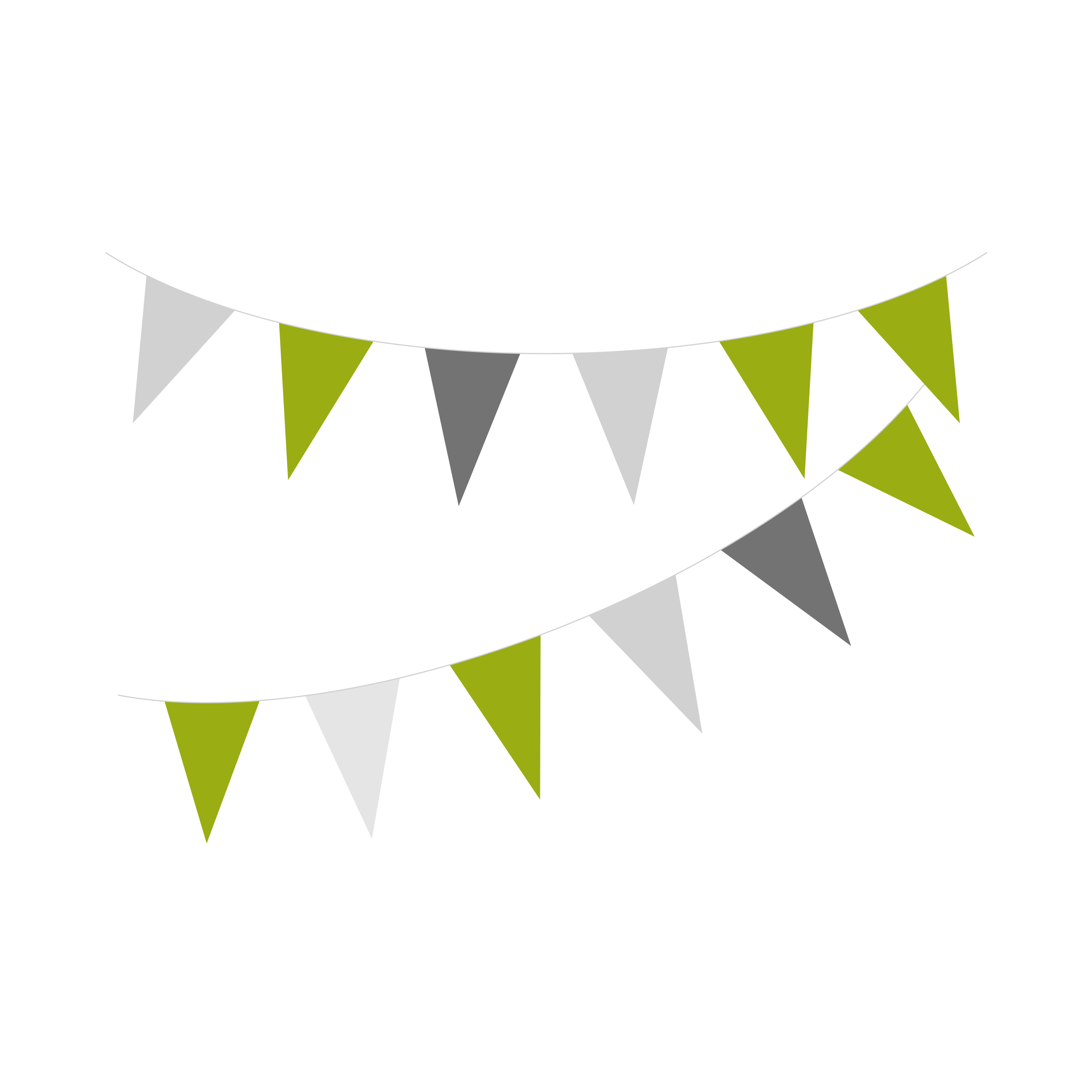 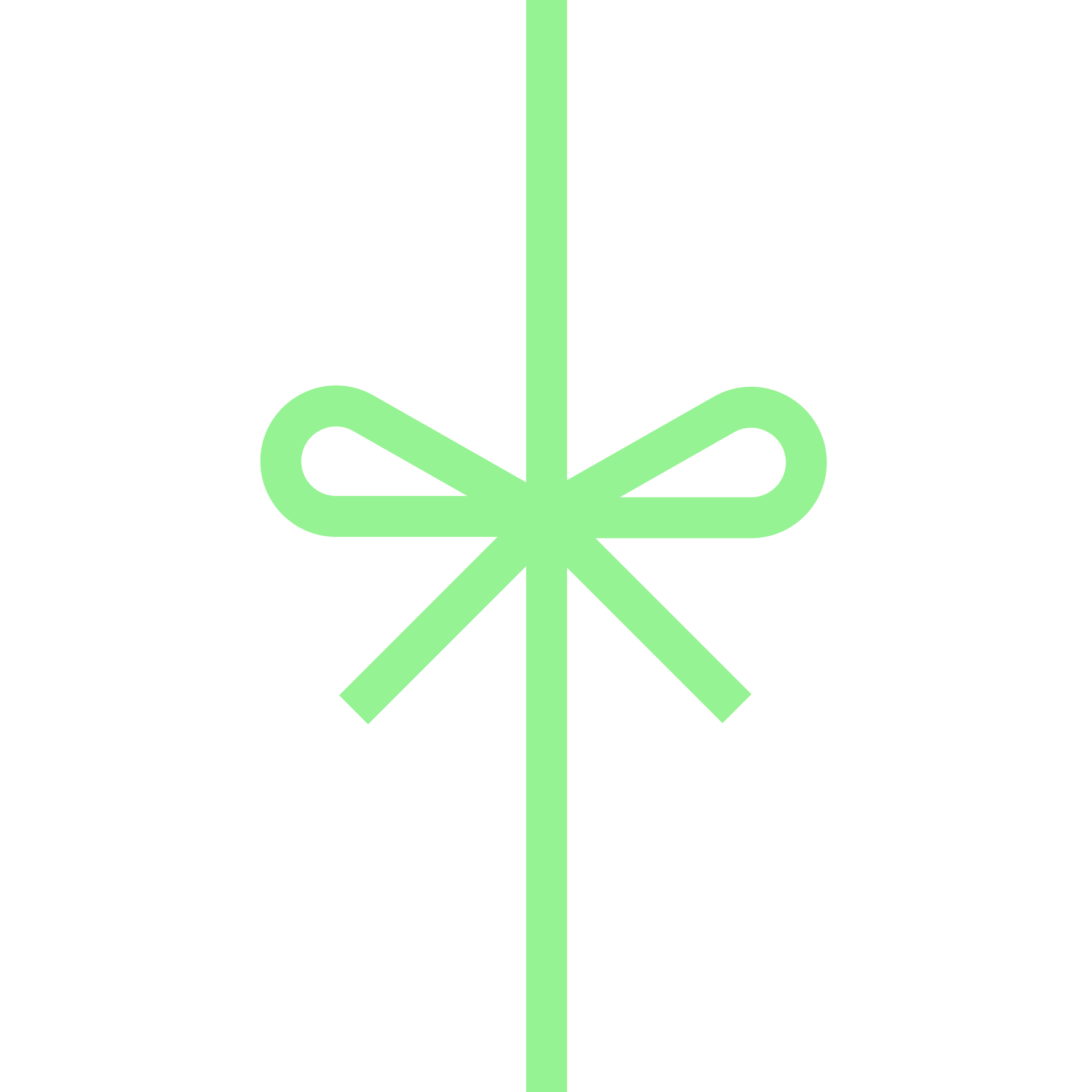 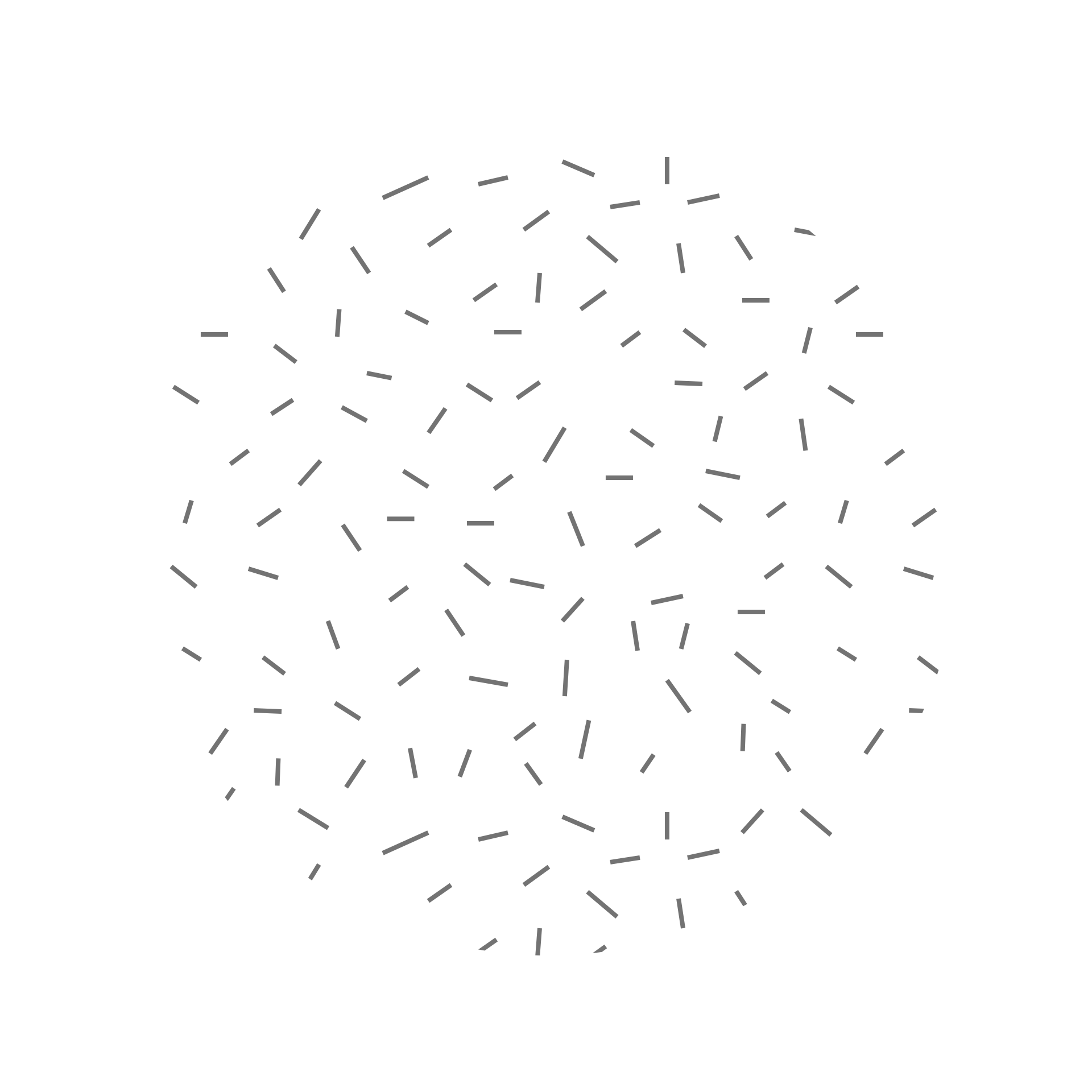 What else can you get from it?
Think Products - 
Guest lecture
Invited presentation
Conference presentation
Review paper
Data-based paper with preliminary data
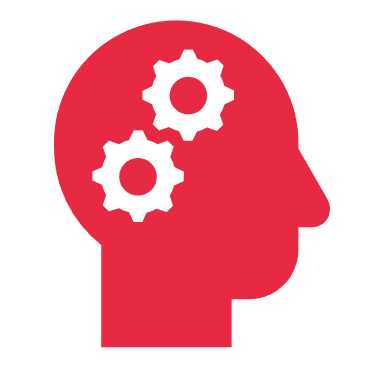 Able to resubmit? Get a Proposal Review
Why? 
Eliminates “generalization”
Improve overall content

Your role in the proposal review process
Listen
Accept
Ask
Clarify
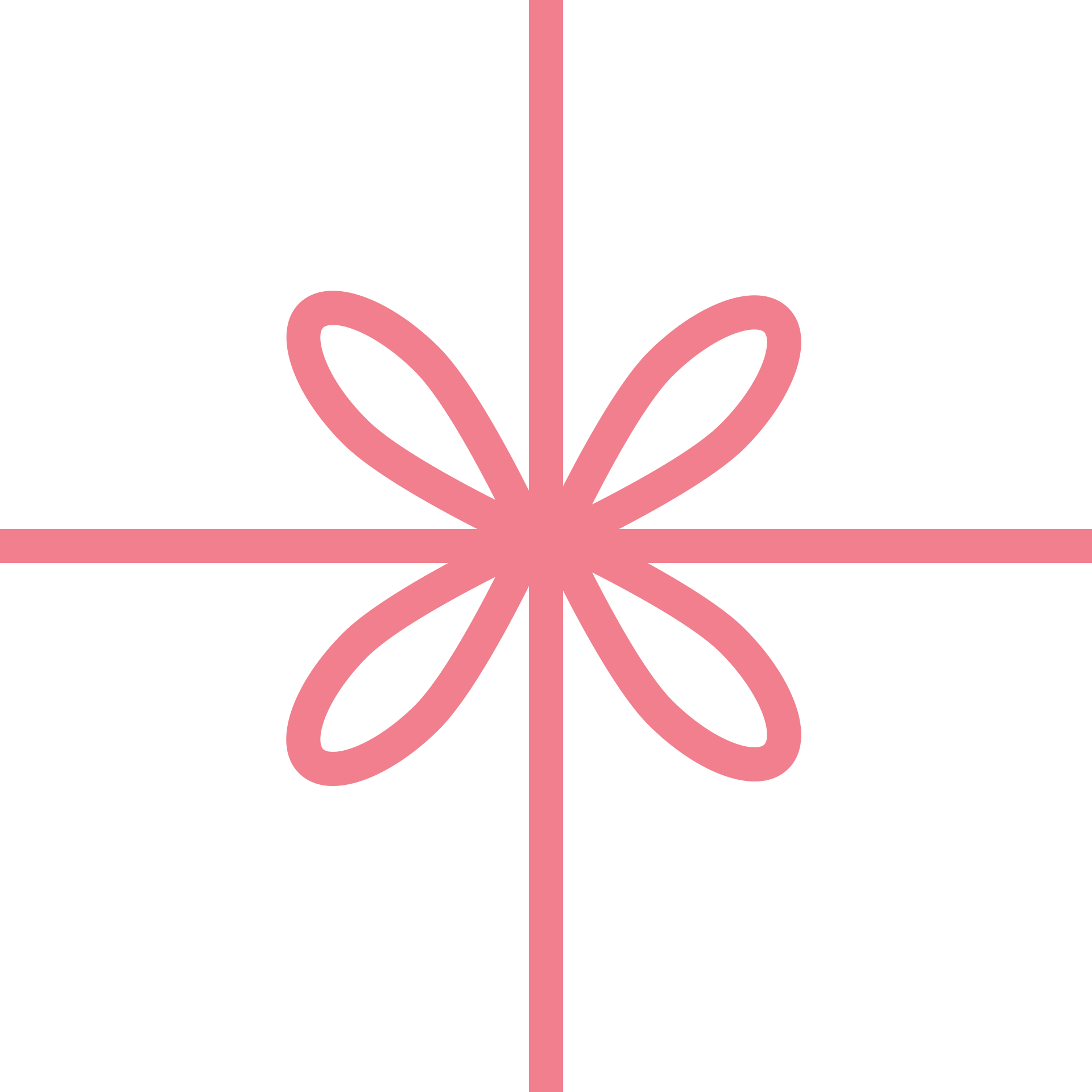 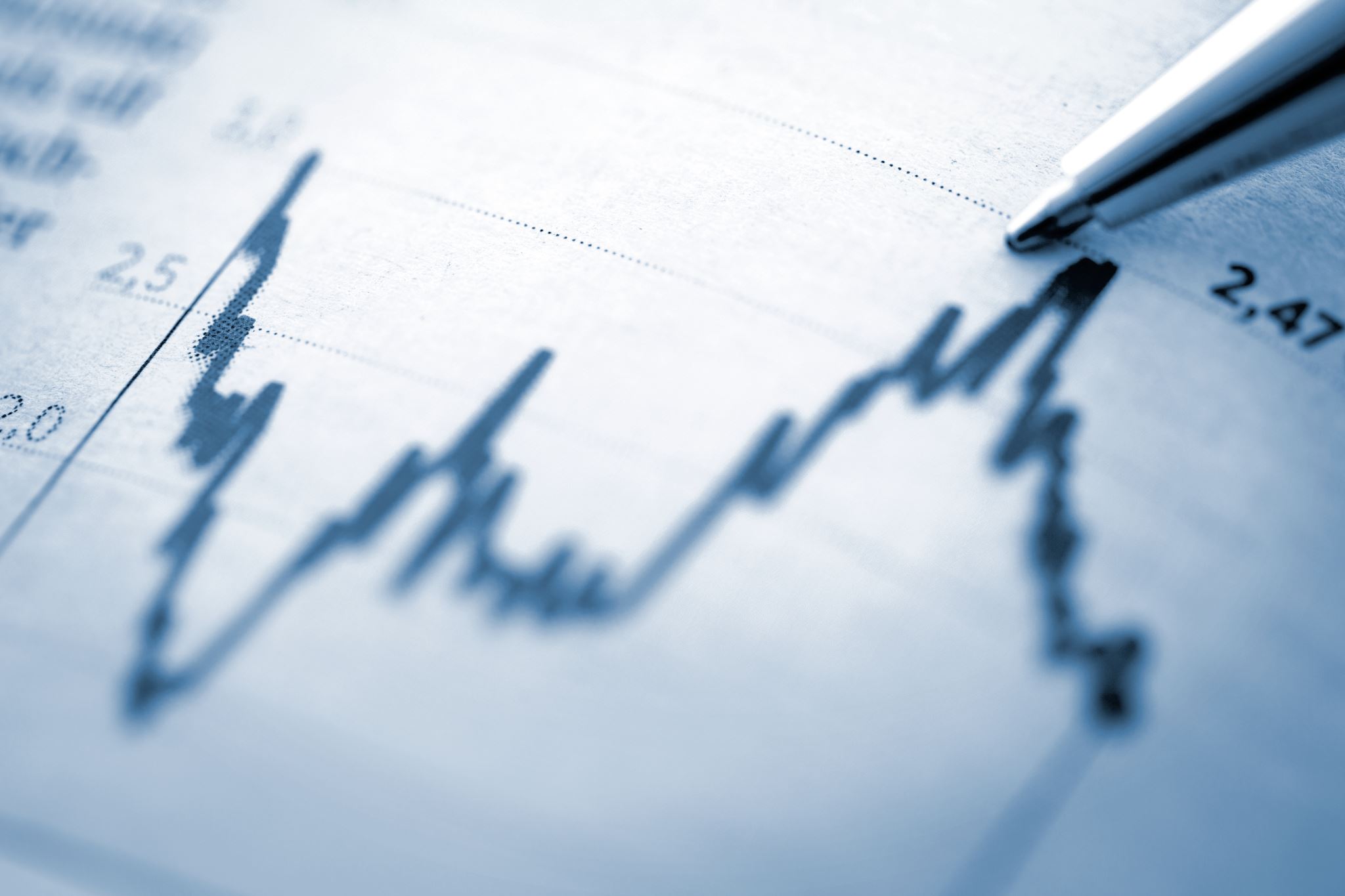 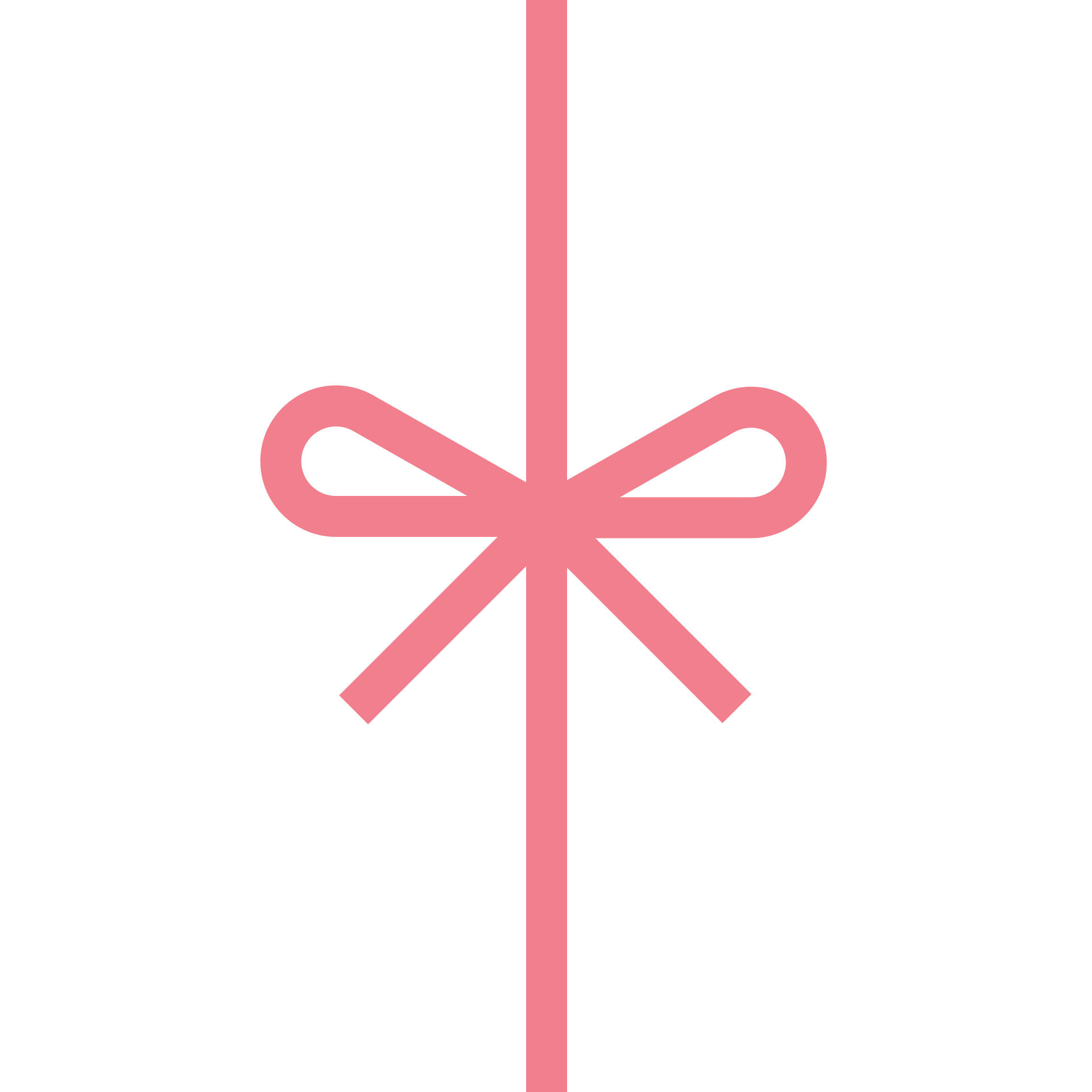 Proposal Review
Some options: 
Peer review
Grant Advisory Panel
External review
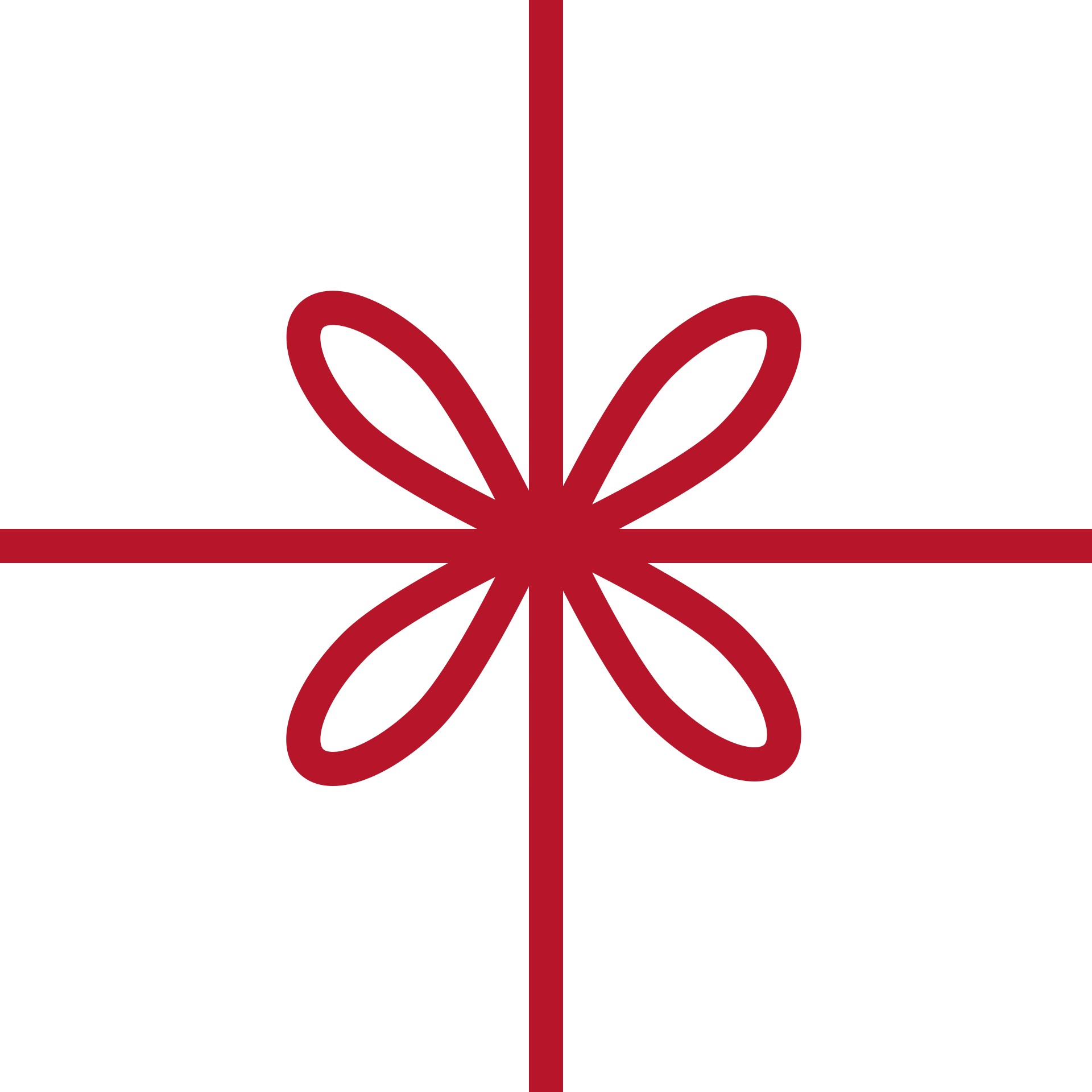 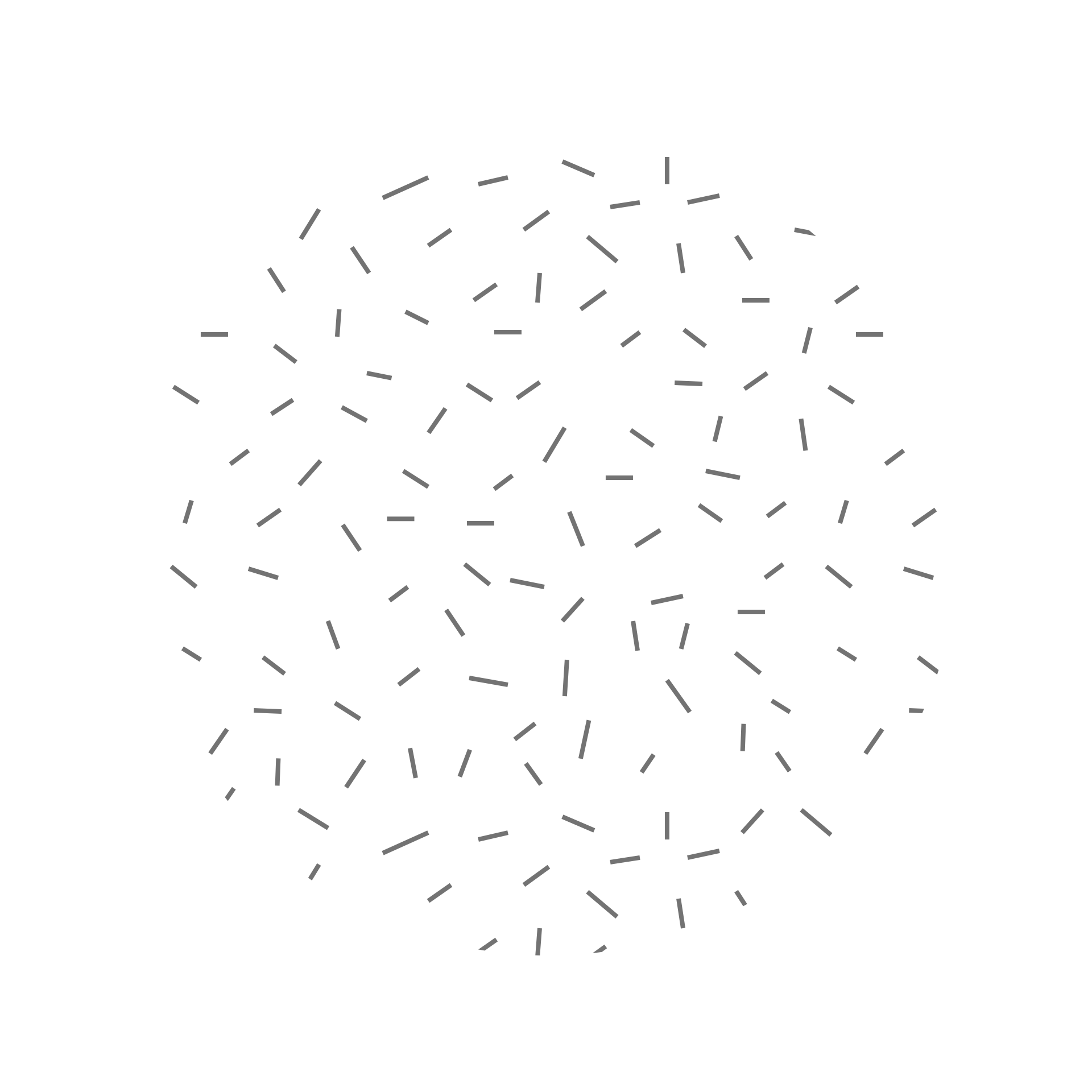 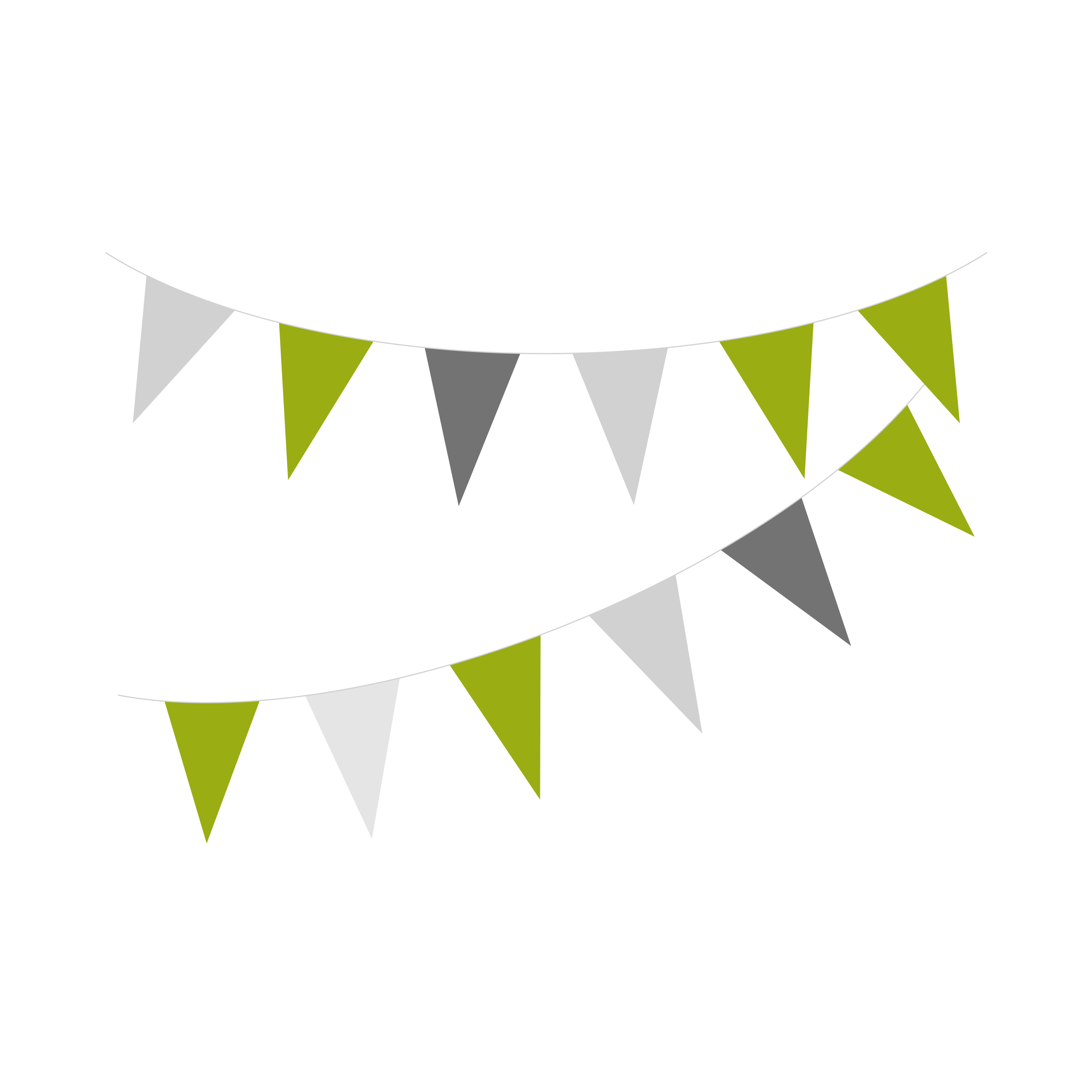 Thank you!
Heather Harris Wright wrighth@ecu.edu